Seminário Temático ANDIFES				Belo Horizonte, março de 2018
A necessidade da Autonomia Universitária
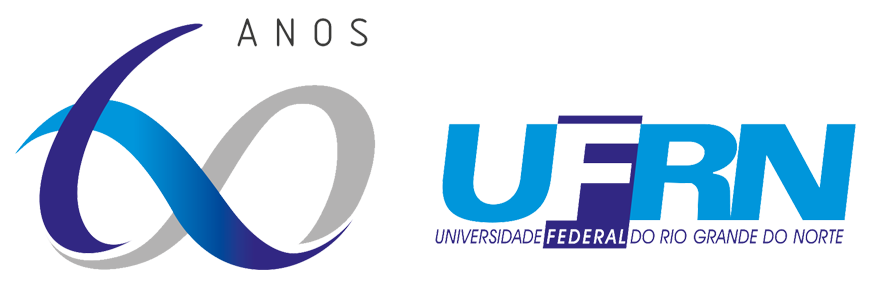 Ângela Maria Paiva Cruz
Reitora da UFRN
I. História da Autonomia
1. Caso da greve na Universidade de Paris (1229)
Enfrentamento entre estudantes e a polícia com várias mortes
Greve de professores e estudantes durante dois anos
Conflito entre ações da Igreja e ações do governo de Paris envolvendo a Universidade de Paris
Publicação da bula papal Parens Scientiarum (pais das ciências) estabelecendo a autonomia da universidade
I. História da Autonomia
2. Luta entre as Universidades antigas e as autoridades eclesiásticas
Todas as universidades antigas tinham vinculação com Igreja Católica
Igreja Católica: necessidade de controle para preservar os dogmas da religião católica
Universidades: não aceitavam as imposições dos bispos e da Igreja  
Conflito inevitável entre pensamento dos professores e dos alunos e das autoridades religiosas
I. História da Autonomia
3. Lutas entre as Universidades e os Governos (Ditaduras e Democracias)
História: Igreja perdeu seu poder e ocorreu desvinculação das universidades em relação à religião
Novos vínculos: lutas entre as universidades e os governos
Monarquias absolutistas européias: não permitiam a crítica e a difusão de idéias novas produzidas nas universidades
Conflito perdura até hoje: divergências com os governos ditatoriais e também com os governos democráticos
I. História da Autonomia
4. Lutas entre as Universidades e os Governos (Ditaduras e Democracias)
Ditaduras: esse conflito é aberto
Ditaduras: primeiro local onde há interferência política são as universidades
Brasil: exemplo recente da ditadura militar implantada com o golpe de 1964
Democracia: constante invasão dos governos no desrespeito à autonomia das universidades
I. História da Autonomia
5. Universidades como órgão de Estado e não de Governo
Brasil: transição de regime ditatorial para democracia e conquista da autonomia universitária como princípio constitucional
Desrespeito ao princípio da autonomia: universidades se transformam em órgão de governo (interferência governamental)
Universidades: autonomia é necessária para que sejam consideradas órgãos de Estado (liberdade científica e intelectual)
II. Autonomia Universitária
Constituição Brasileira
Artigo 207 da Constituição é autoaplicável e não requer regulamentação complementar (leis ordinárias)
Autonomia didático-científica
Autonomia administrativa (Gestão de Pessoas, Material e Patrimônio, Compras, Rotinas, Condutas)
Autonomia de Gestão Financeira e Patrimonial (Orçamento, Gestão de Bens móveis e imóveis)
III. Autonomia plena
Nem independência, nem soberania
Autonomia não significa que a universidade esteja acima da lei, acima dos princípios constitucionais que regem a administração pública
A universidade não é independente. É um órgão vinculado ao Poder Executivo e não é soberana, não faz o que quer, não está isenta das inspeções dos órgão de controle
IV. Autonomia Universitária
Medidas atentatórias
Restrições
Primeiro ato forte de restrição da autonomia: tentativas de controlar a área de gestão de pessoas 
MPOG: tentativa se transformou em ato definitivo contra a autonomia da universidade em relação a pessoal e à folha de pagamento
IV. Autonomia Universitária
Medidas atentatórias
Restrições
Decreto nº 3.591/2000 – institui a “supervisão técnica” das Auditorias Internas pela CGU, retirando das IFES a autonomia na gestão desses órgãos de controle interno 
Auditor Interno: deve ser cargo do reitor para dar segurança de que sua administração está agindo dentro da legalidade administrativa
IV. Autonomia Universitária
Medidas atentatórias
Restrições
Lei nº 10.480/2002: Procuradorias Jurídicas passaram a integrar a Procuradoria-Geral Federal, subordinando-as à AGU e retirando das IFES a autonomia de produzirem sua defesa em juízo 
Universidades não têm autonomia para defender seus atos na justiça, quem os defende é o Governo Federal através da AGU
Configura a transformação das universidades de órgãos de Estado em órgãos de Governo (ficção da autonomia)
IV. Autonomia Universitária
Medidas atentatórias
Restrições
Decreto nº 7.233/2010 – dispõe sobre procedimentos administrativos e financeiros para autonomia universitária, autorizando abertura de créditos suplementares pelo Poder Executivo em favor das IFES (não cumprimento deste Decreto) 
Decreto nº 9.262/2018: extingue cargos e suspende realização de concursos e nomeações para diversos níveis da carreira dos servidores técnico-administrativos
Decreto nº 9.287/2018 - fixa regras de gestão administrativa, restringindo o uso de veículos oficiais
IV. Autonomia Universitária
Medidas atentatórias
Restrições
Lei nº 13.473/2017 (LDO): limita nomeação para reposição de vacâncias de um exercício para o exercício seguinte (ingerência na gestão do Banco de Professores Equivalentes e no Quadro de Referência dos Servidores Técnico-Administrativos)
Parecer nº 00042/2017/DECOR/CGU/AGU - Entendimentos não consensuais sobre efeitos financeiros das progressões na carreira docente e concessão da Retribuição por Titulação (restrição de direitos dos servidores docentes)
V. Regulamentação da Autonomia Universitária
Bases
Princípios legais da Administração Pública são aplicados, de uma maneira geral, a todos os seus entes jurídicos
Diretriz fundamental: colocar universidades públicas federais como uma nova espécie de ente jurídico da Administração Pública
Anteprojeto de Lei Orgânica das Universidades Federais entregue …
Muito obrigada pela atenção
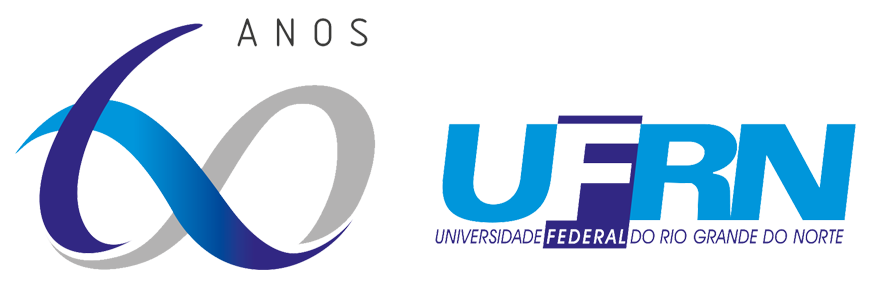 Ângela Maria Paiva Cruz
reitora@reitoria.ufrn.br